IT-Безопасность. Сделано в России.
Иван Четин
Менеджер по работе с технологическими партнерами, «Лаборатория Касперского»
Ivan.Chetin@Kaspersky.com
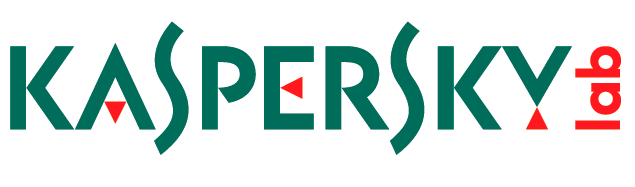 Эволюция киберугроз
1994: 1 новый вирус каждый час

2006: 1 новый вирус каждую минуту

2012: 1 новый вирус каждую секунду

2014: 325.000 образцов вредоносного ПО ежедневно
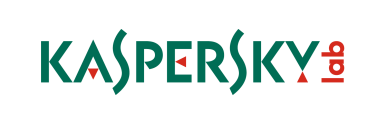 2
География киберугроз
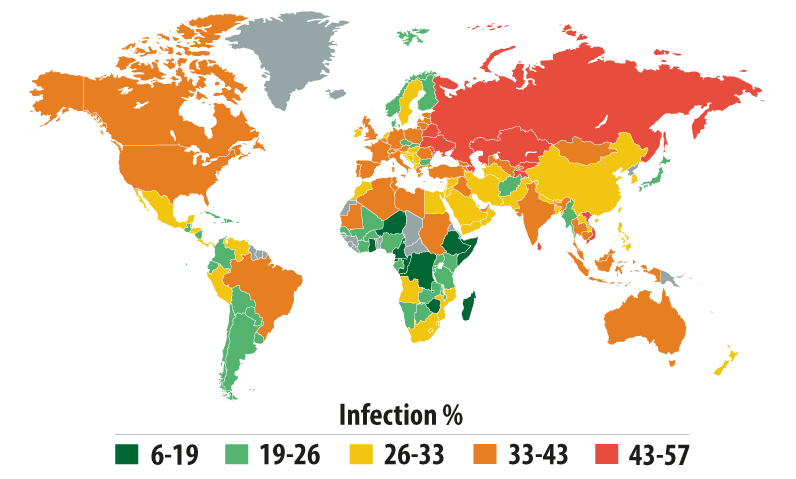 Средний уровень Интернет-угроз вырос на 6.9%– в 2013, 41.6% компьютеров были атакованы, как минимум, один раз

Интернет – основной источник заражения в большинстве стран
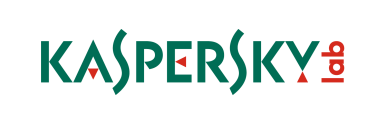 3
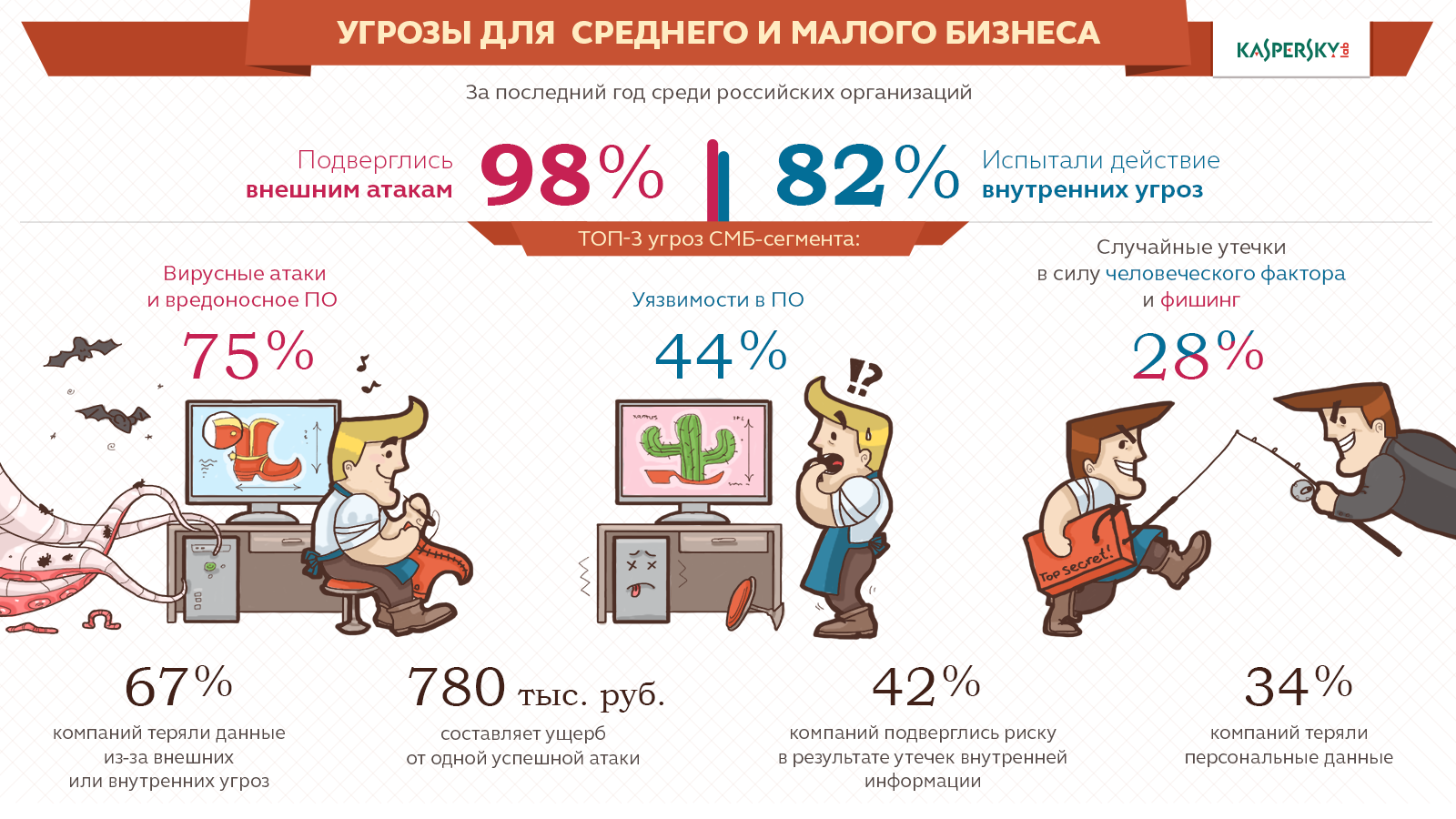 Рост рисков, связанных с ИТ-безопасностью
Любая компания подвержена риску
Компрометация корпоративных данных 
Рост сложности киберугроз
Основной тренд – таргетированные атаки и шпионаж
Недостаточность классического антивируса
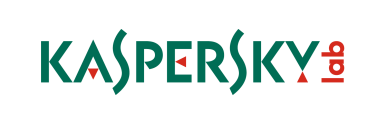 Как митигировать риски?
Оптимизация расходов на ИТ-безопасность
Обучение и оптимизация персонала
Комплексный подход к ИТ-безопасности
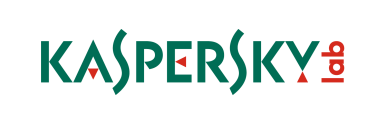 Эшелонированная защита от вредоносного по
Перехват всего проходящего трафика и проверка его на наличие вредоносных программ
Уровень защиты почтовых систем
Уровень защиты сетевых серверов и рабочих станций
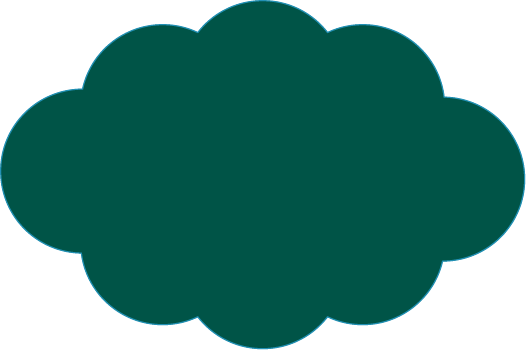 Уровень защиты шлюзов
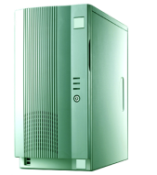 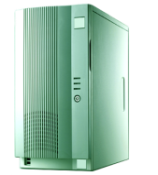 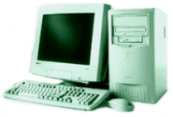 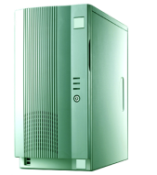 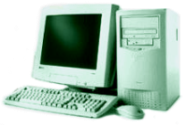 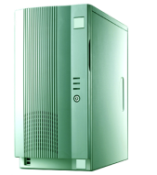 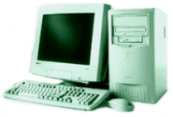 Сервера электронной почты
Рабочие станции
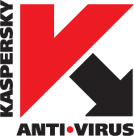 Сетевые сервера
Сеть Интернет
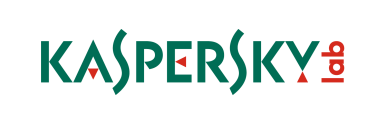 Зачем нужна защита на шлюзе?
1
2
3
Сотрудники часто не выполняют корпоративные меры безопасности
Рабочие станции уязвимы
Личные устройства сотрудников представляют угрозу
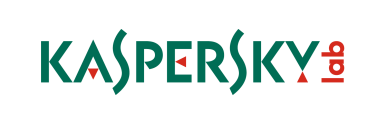 Комплексная защита на шлюзе
Организация и защита корпоративной сети

Учет трафика

Управление доступом

IP-телефония

Контентная фильтрация
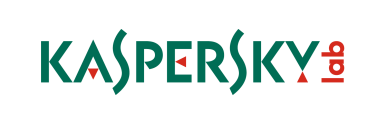 9
Комплексная защита на шлюзе
Почтовый фильтр, основанный на технологиях ЛК

Антивирусная защита, основанная на технологиях ЛК

IDS/IPS

Сертификация ФСТЭК
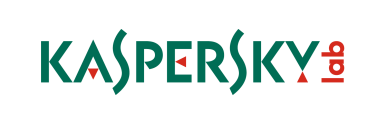 10
защита на шлюзе: преимущества
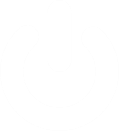 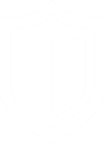 Снижение риска заражения эндпойнтов
Режим работы шлюза - 24/7
Защита уязвимых областей сети
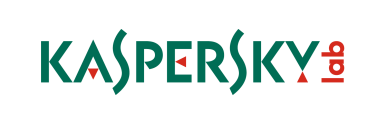 Защита на шлюзе: Технологии ЛК
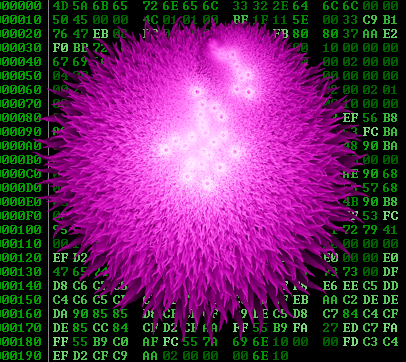 KAV SDK v.8:
   - комплексная защита от известных 
     и неизвестных (zero-day) угроз
   - все возможные методы анализа
   - всегда актуальные базы
KAS SDK v.5:
   - комплексная защита от почтового спама
   - высокий уровень обнаружения
   - работа спам-аналитиков в режиме 24х7
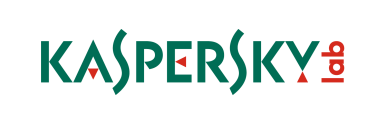 Защита на шлюзе: партнеры лк в россии
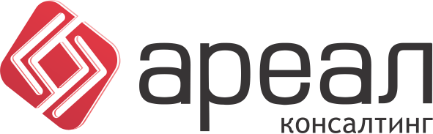 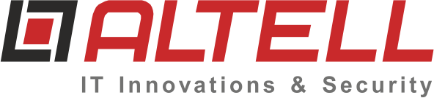 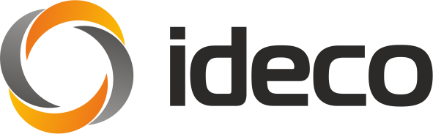 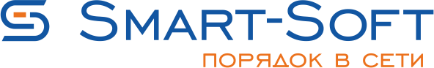 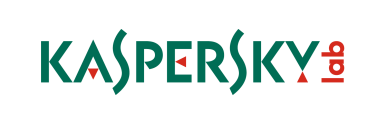 Защита на шлюзе: партнеры лк в россии
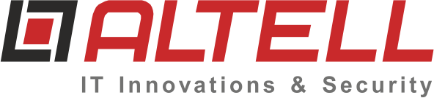 Головной офис: Санкт-Петербург
Altell NEO - сертифицированные межсетевые экраны нового поколения с функциями UTM
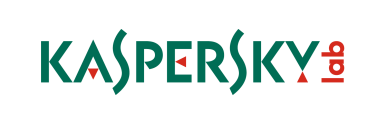 Защита на шлюзе: партнеры лк в россии
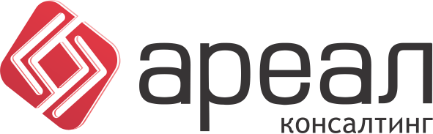 Головной офис: Ярославль
Интернет-шлюз ИКС - комплексное решение большинства задач, связанных с корпоративной сетью и подключением к Интернет
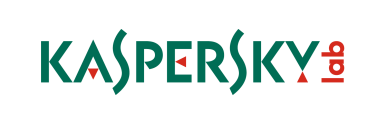 Защита на шлюзе: партнеры лк в россии
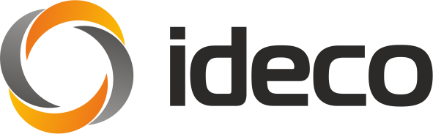 Головной офис: Екатеринбург
Ideco ICS – программное решение для управления корпоративной сетью и трафиком
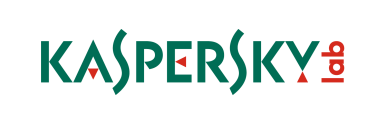 Защита на шлюзе: партнеры лк в россии
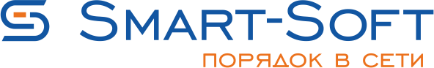 Головной офис: Коломна
Traffic Inspector – сертифицированное комплексное решение для организации и контроля доступа в Интернет
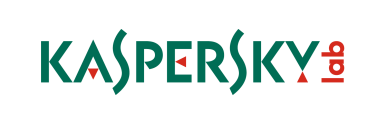 Спасибо!
Иван Четин
Ivan.Chetin@Kaspersky.com
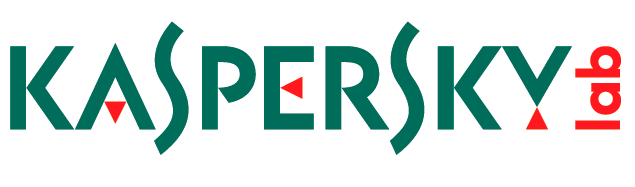